MACRO-ECONOMICS
Presenter: Kirkland Anderson 
Associate Professor of Economics & Management
UNIT ONE
NATIONAL INCOME ACCOUNTING
NATIONAL INCOME
National income is a measure of the monetary
value of the flow of output of goods and
services produced in an economy over a
period of time.

Measuring the level and rate of growth of
national income (Y) is important for seeing:
The rate of economic growth

Changes to average living standards

Changes to the distribution of income between groups within the population
NATIONAL INCOME {GDP}
Total income earned by the factors of production. 

Land
Labor
Capital
Entrepreneurship
COMPONENTS OF NATIONAL INCOME (NI) STATISTICS
Compensation of employees…..LABOR
Proprietors’ income….CAPITAL
Rental income….LAND
Corporate profits…..CAPITAL
Net interest….CAPITAL
Indirect taxes minus subsidies
Net business transfer payments
Surplus of government enterprises
NATIONAL INCOME (NI) STATISTICS
NI measures the standard of living in any economy. 

The higher the value, better the 
    standard of livings.
OTHER MEASURES OF ECONOMIC GROWTH / STANDARD OF LIVING
Gross National Product

Gross Domestic Product

Net National Product

National Income per Capita
GROSS DOMESTIC PRODUCT {GDP}
Total monetary value of all final goods and services produced within an economy over a period of one year

GDP = C  + I + G + X - M
GROSS NATIONAL PRODUCT {GNP}
Total monetary value of all final goods and services produced by an economy over a period of one year.

GDP PLUS NET FACTOR PRODUCT FROM ABROAD {GNP = GDP + Net factor income from abroad}.

GNP  =  C + I + G + X - M
NET NATIONAL PRODUCT
The monetary value of finished goods and services produced by a country's citizens, whether overseas or resident, in the time period being measured (i.e., the gross national product, or GNP) minus the amount of GNP required to purchase new goods to maintain existing stock (i.e., depreciation).
NNP = GNP – DEPRECIATION

Net National Product (NNP) can also be calculated as total payroll compensation + net indirect tax on current production + operating surpluses.
N.I. AT FACTOR COST or NET NATIONAL PRODUCT (NNP) AT FACTOR COST
The sum of wages, rent, interest and profits paid to factors for their contribution to the production of goods and services in a year. It may be noted that:
NNP at Factor Cost = NNP at Market Price – Indirect Taxes + Subsidies.
N.I. AT FACTOR COST or NET NATIONAL PRODUCT (NNP) AT MARKET PRICE
NNP is the market value of all final goods and services after providing for depreciation. That is, when charges for depreciation are deducted from the GNP we get NNP at market price. Therefore’

NNP = GNP – Depreciation
Depreciation is the consumption of fixed capital or fall in the value of fixed capital due to wear and tear.
NATIONAL INCOME PER CAPITA
Total NI or GDP per annum divided
by total population
JAMAICA NATIONAL INCOME {GDP}/CAPITA  BETWEEN 2000 & 2012
YEAR            NI                 YEAR          NI
2000             3,310                  2007        5,831
2001             3,300                  2008        4,720
2002             3,366                  2009        4,510
2003             3,412                  2010        4,570
2004             3,785                  2011        4,760
2005             4,326                  2012        5,140
2006             4,978   
Source: http://data.worldbank.org/country/jamaica
CALCULATION OF NI
EXPENDITURE APPROACH


INCOME APPROACH
INCOME APPROACH
This approach calculates National Income, NI. NI is the sum of the
following components: Labor Income (W)Rental Income (R)Interest Income (i)Profits (PR)NI = W + R + i + PR 

Labor Income (W): 

Salaries, wages, and fringe benefits such as health or retirement.
This also includes unemployment insurance and government taxes
for Social Security.
Rental Income (R): 
This is income received from property received by households. Royalties from patents, copyrights and assets as well as imputed rent are included. Interest Income (i): 
Income received by households through the lending of their money to corporations and business firms. Government and household interest payments are not included in the national income. Profits (PR): 
The amount firms have left after paying their rent, interest on debt, and employee compensation. GDP calculation involves accounting profit and not economic profit.
DETERMINATION OF NI:THE EXPENDITURE APPROACH
20 of 38
NOMINAL AND REAL DATA
Nominal values—such as nominal wages or (nominal) gross domestic product—refer to amounts that are paid or earned in money terms. 
The nominal value of a commodity bundle in a given year may be expressed in prices and quantities, namely, as a sum of prices times quantities for the different commodities in the bundle{INFLATION IS NOT TAKEN INTO ACCOUNT}
REAL DATA
Real values represent the purchasing power of nominal values in a given period, including wages, interest, or total production. In particular, price indexes are typically calculated relative to some base year.

Real interest rates are measured as the difference between nominal interest rates and the rate of inflation.
OTHER INDICATORS OF LIVING STANDARDS AND ECONOMIC DEVELOPMENT
Standard of living ….the level of wealth, comfort, material goods and necessities available to a certain socioeconomic class in a certain geographic area.
THE STANDARD OF LIVING INCLUDES FACTORS SUCH AS:

INCOME,  
AVAILABILITY OF EMPLOYMENT
CLASS DISPARITY
POVERTY RATE
QUALITY AND AFFORDABILITY OF HOUSING

HOURS OF WORK REQUIRED TO PURCHASE NECESSITIES, GROSS DOMESTIC PRODUCT

INFLATION RATE

NUMBER OF VACATION DAYS PER YEAR
AFFORDABLE (OR FREE) ACCESS TO QUALITY HEALTHCARE.
AVAILABILITY OF EDUCATION
LIFE EXPECTANCY
INCIDENCE OF DISEASE
COST OF GOODS AND SERVICES
INFRASTRUCTURE
NATIONAL ECONOMIC GROWTH
ECONOMIC AND POLITICAL STABILITY
POLITICAL AND RELIGIOUS FREEDOM
ENVIRONMENTAL QUALITY
CLIMATE AND SAFETY. 
THE STANDARD OF LIVING IS CLOSELY RELATED TO QUALITY OF LIFE
DIFFICULTIES IN MEASURING NI
The first problem relates to the treatment of non-monetary transactions such as the services of housewives and farm output consumed at home. 
The second difficulty arises with regard to the treatment of the government in national income accounts. 
The third major problem arises with regard to the treatment of income arising out of the foreign firm in a country.
DIFFICULTIES IN MEASURING NI IN UNDERDEVELOPED COUNTRIES
The first difficulty arises because of the prevalence of non-monetised transactions in such countries so that a considerable part of the output does not come into the market at all.
Because of illiteracy
lack of differentiation in economic functioning.
production, both agriculture and industrial, is unorganized and scattered in these countries.
lack of adequate statistical data. Inadequacy
CIRCULAR FLOW DIAGRAM
CIRCULAR FLOW
An Economic Model which demonstrates the impact of the flow of money in and out of an economy.

Everyone’s expenditure is someone else’s receipt.  Every transaction must have two sides.
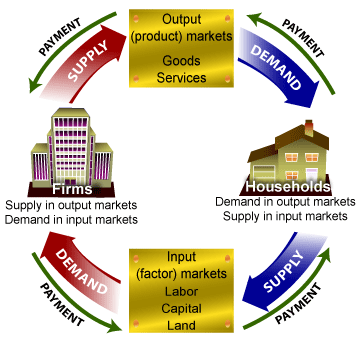 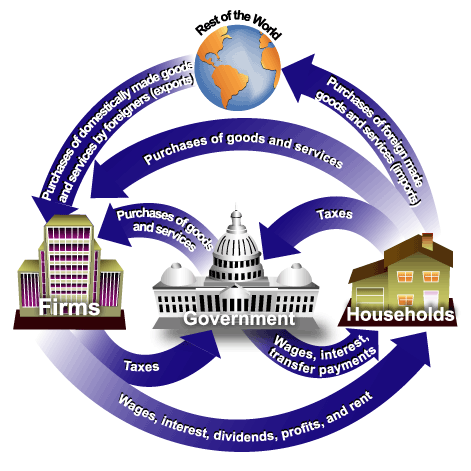 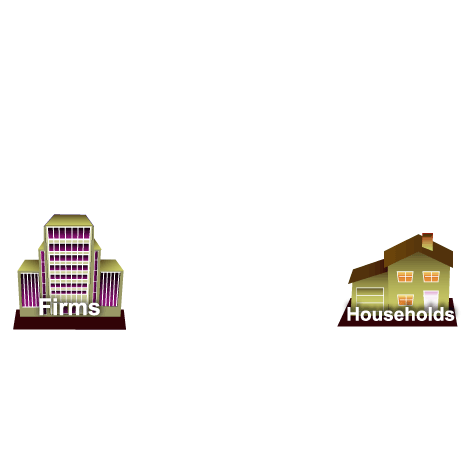 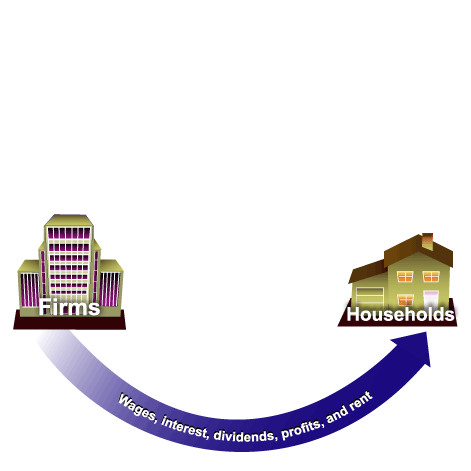 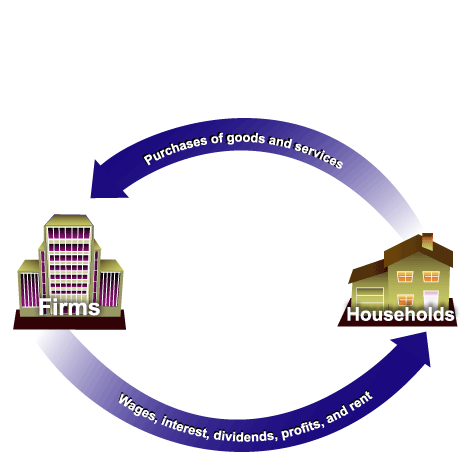 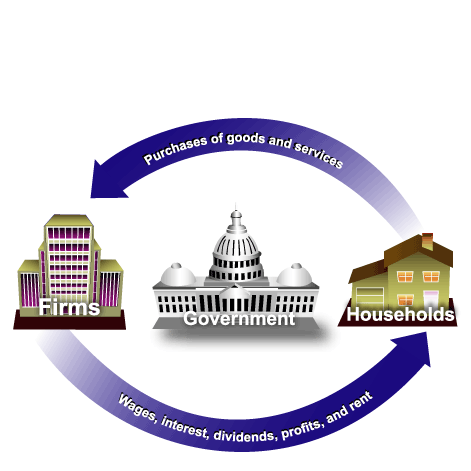 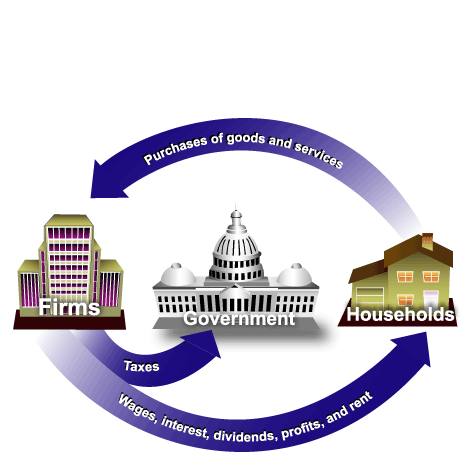 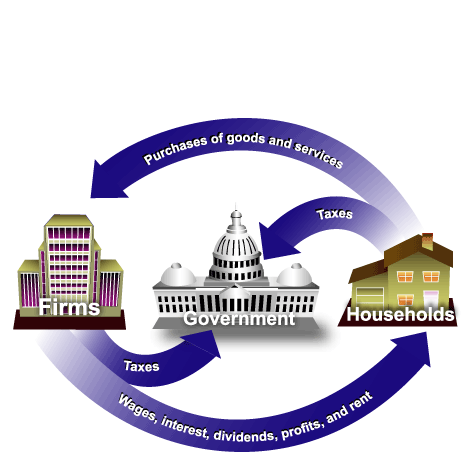 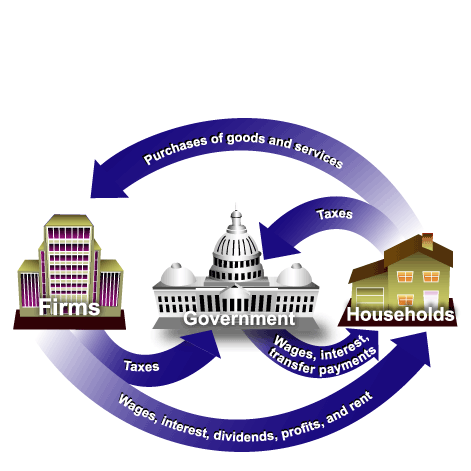 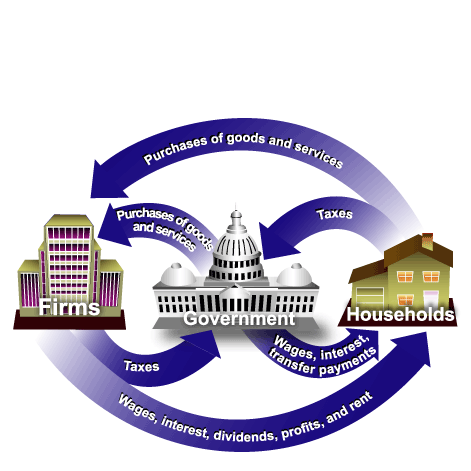 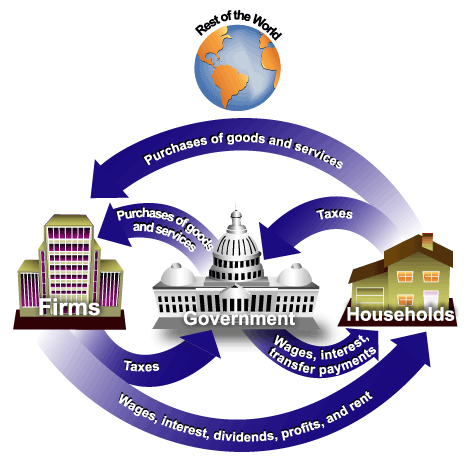 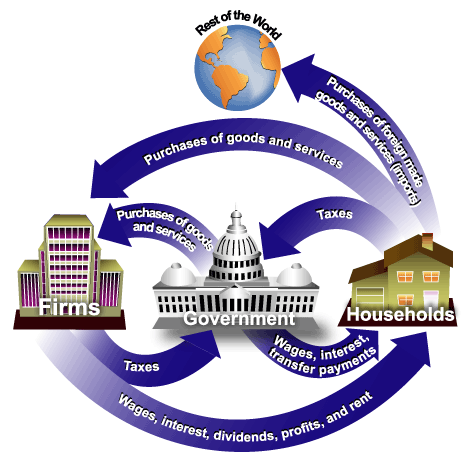 CIRCULAR FLOW OF INCOME
COMPONENTS OF CFI:

Household

Firm
CIRCULAR FLOW OF INCOME
It also consists of :

Inner flows 

Outer flows
INNER FLOW
Firms pay households in the form of wages & salaries
Dividend on shares
Interest on rent 
Consumers pay for the goods and services consumed.
OUTERFLOWS
Include: 

Injections----eg. Investment (I), Government. spending, export revenues

Withdrawals----eg. Net savings, Government. taxes & import expenditures